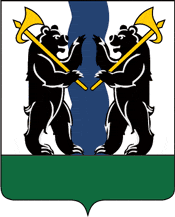 О реализации основных направлений государственной политики по развитию конкуренции на территории Ярославского муниципального района
Нормативная правовая база по развитию конкуренции
Указ Президента Российской Федерации от 21 декабря 2017 года № 618 «Об основных направлениях государственной политики по развитию конкуренции», которым утвержден  Национальный план развития конкуренции в Российской Федерации на 2018 – 2020 годы. 
 Перечень поручений Президента Российской Федерации по итогам заседания Государственного совета Российской Федерации 5 апреля 2018 г. (Пр-817-ГС).
  Приказ ФАС России от 29.08.2018 № 1232/18 «Об утверждении Методик по расчету ключевых показателей развития конкуренции в отраслях экономики в субъектах Российской Федерации». 
  Распоряжение Правительства РФ от 17 апреля 2019 г. № 768-р «Об утверждении Стандарта развития конкуренции в субъектах Российской Федерации»
  Распоряжение Правительства РФ от 16 августа 2018 г. № 1697-р «О плане мероприятий ("дорожной карте") по развитию конкуренции в отраслях экономики РФ и переходу отдельных сфер естественных монополий из состояния естественной монополии в состояние конкурентного рынка на 2018 - 2020 гг.»
 Указ Губернатора Ярославской области  № 17.12.2021 № 401 «Об утверждении перечня товарных рынков Ярославской области и плана мероприятий («дорожной карты») по содействию развитию конкуренции в Ярославской области на 2022 – 2025 годы»
Стандарт развития конкуренции в субъектах Российской Федерации 
утвержден распоряжением Правительства РФ от 17 апреля 2019 г. № 768-р
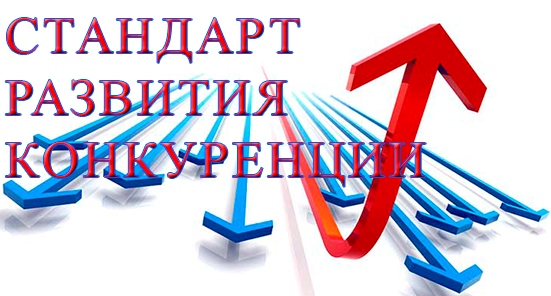 В соответствии со Стандартом ОМСУ (в рамках компетенции) необходимо:
 сформировать перечень товарных рынков, в отношении которых осуществляется (координируется) деятельность в установленных сферах ведения;
  осуществлять подготовку проекта ежегодного доклада о состоянии и развитии конкуренции на установленных товарных рынках 
 разработать  и утвердить проект «дорожной карты»;
 обеспечить размещение информации о деятельности по содействию развитию конкуренции и соответствующие материалы на официальном сайте в сети «Интернет»;
 рассматривать обращения субъектов предпринимательской деятельности, потребителей товаров, работ, услуг и общественных организаций, по вопросам содействия развитию конкуренции;
 участвовать в проведении мониторинга состояния и развития конкуренции на установленных товарных рынках
СОДЕЙСТВИЕ РАЗВИТИЮ КОНКУРЕНЦИИ
Федеральной антимонопольной службой утверждены методические рекомендации по расчету ключевых показателей развития конкуренции в отношении 41 рынка. Субъекты РФ должны разработать проекты Дорожных карт в отношении не менее 33 рынков. 
В Ярославской области определены 39 рынков.
 1 - в  сфере образования 
 7 – торговля, услуги
 3 - жилищно-коммунального хозяйство
 6 – сельского хозяйства
 5 – строительства, землеустройства
 2 - культуры, физической культуры, спорта
 12 - промышленность, энергетика, добыча полезных ископаемых
 3 – пассажирские перевозки
ОМСУ ответственные исполнители за достижение ключевых показателей по 4 рынкам из 39, которые согласовал ФАС России для Ярославской области:
Рынок оказания услуг 
по перевозке пассажиров автомобильным транспортом по муниципальным маршрутам регулярных перевозок
Сфера благоустройства городской среды
Рынок ритуальных услуг
Сфера ремонта автотранспортных средств
Доля  выручки хозяйствующих субъектов частной формы собственности в общем объеме выручки всех хозяйствующих субъектов (за исключением государственного и муниципального участия), %
Доля  выручки хозяйствующих субъектов частной формы собственности в общем объеме выручки всех хозяйствующих субъектов (всех форм собственности), %
Доля хозяйствующих субъектов частной формы собственности в общем количестве хозяйствующих субъектов (за исключением государственного и муниципального участия), %
Доля  перевезенных пассажиров в натуральном выражении хозяйствующими субъектами частной формы собственности в общем количестве перевезенных пассажиров всеми хозяйствующими субъектами (за исключением государственного и муниципального участия), %
Содействие развитию конкуренции  
в Ярославском муниципальном районе
Заключено Соглашение о внедрении в Ярославской области Стандарта развития конкуренции между Правительством ЯО и Администрацией Ярославского муниципального района 10.02.2016

 Инвестиционный Совет Ярославского муниципального района наделен полномочиями по осуществлению общественного контроля по вопросам развития конкуренции, в состав совета дополнительно включены представители общественных организаций (Общественная палата ЯМР и ЯРО «Опора России» ЯМР). 

 Утвержден перечень ключевых показателей развития конкуренции в Ярославском муниципальном районе

 Разработан План мероприятий («дорожная карта»)  по  содействию  развитию конкуренции в Ярославском муниципальном районе
Ключевые показатели содействие развитию конкуренции  в Ярославском муниципальном районе
Показатель «Рынок оказания услуг по перевозке пассажиров автомобильным транспортом по муниципальным маршрутам регулярных перевозок» не включен в Перечень рынков ЯМР
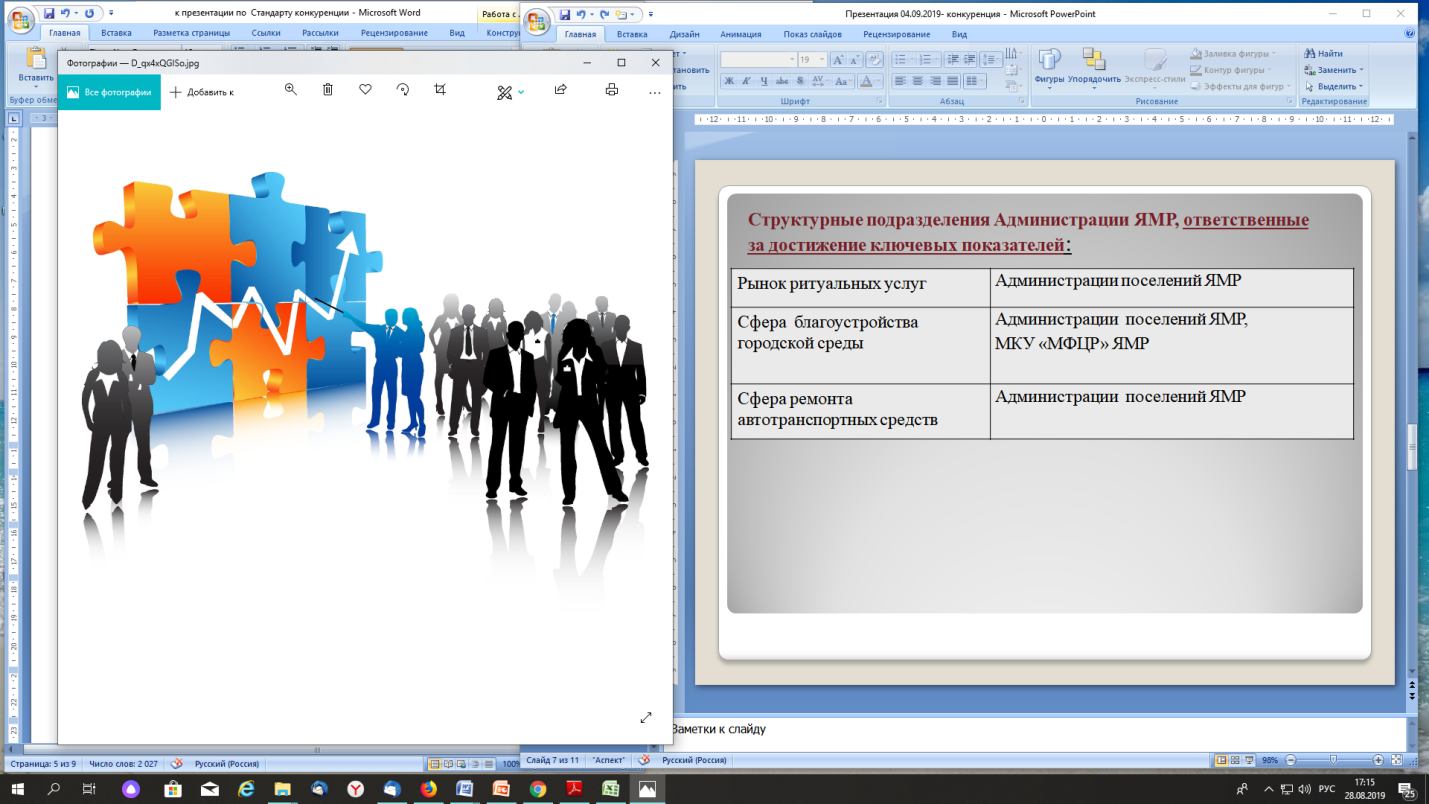 Управление финансов и социально-экономического развития Администрации ЯМР определено уполномоченным органом по содействию развитию конкуренция
Структурные подразделения Администрации ЯМР, ответственные 
за достижение ключевых показателей:
По результатам работы формируется доклад о состоянии и развитии конкурентной среды на рынках товаров, работ и услуг на территории Ярославского муниципального района. 
Доклад  рассматривается и одобряется на Инвестиционном совете ЯМР, по итогам направляется в Правительство ЯО для включения в доклад Губернатора ЯО
Ежегодно проводится мониторинг состояния и развития конкурентной среды на рынках товаров и услуг Ярославской области :
Анкеты размещены на портале органов государственной власти Ярославской области на странице департамента экономики и стратегического планирования ЯО в разделе «Конкуренция»
Показатель «Выполнение плана по анкетированию потребителей и субъектов предпринимательства в рамках проведения ежегодного мониторинга состояния и развития конкурентной среды на рынках товаров и услуг Ярославской области» включен в Рейтинг-76.
ПОКАЗАТЕЛИ ОЦЕНКИ ДЕЯТЕЛЬНОСТИ ОМСУ ПО РАЗВИТИЮ КОНКУРЕНЦИИ  (производит департамент экономики и стратегического планирования ЯО):
Наличие Соглашения о взаимодействии между Правительством области и администрацией МО по внедрению Стандарта развития конкуренции
Наличие уполномоченного органа по содействию развитию конкуренции в МО (должностного лица), ответственных за выполнение ключевых показателей в разрезе рынков
Наличие рабочей группы 
по содействию развитию конкуренции (коллегиальный орган) в МО
Наличие  утвержденного 
Перечня ключевых показателей развития конкуренции в МО
Наличие утвержденного Плана мероприятий («дорожной карты») по содействию развитию конкуренции в МО
Участие в обучающих мероприятиях по развитию конкуренции в МО
Наличие  на официальном сайте МО 
ссылки на опросы мнения субъектов предпринимательской деятельности и потребителей товаров и услуг
Наличие на официальном сайте МО информативного раздела, посвященного содействию развитию конкуренции
Отсутствие решений антимонопольного органа о нарушении антимонопольного законодательства, законодательства о закупках, принятых в отношении ОМСУ и подведомственных учреждений
Уровень достижения целевых значений ключевых показателей, установленных в плане мероприятий по содействию развитию конкуренции в МО
СПАСИБО ЗА ВНИМАНИЕ!